Waterbeach Station
Waterbeach Community Forum
16th November 2022

Paul McGuigan
Project Status
Greater Cambridge Partnership, (GCP) Executive Board approval in July 2022, authorising GCP to delivery the new Waterbeach Railway Station.
Project team has mobilised.  WSP retained as the Design Consultant for PACE Engineering Stage 4 (ES4).
GCP has entered into a Basic Asset Protection Agreement (BAPA) with Network Rail for (ES4).
Stakeholder planning has commenced.
Project Development Phases
1
Two ‘Equality Act 2010’ compliant 8-car platforms.
Footbridge access.
Car park (south)/ drop-off/ bus interchange.
Cycle parking.
Access road (from Cody Road).
Decommission/ demolish existing station.
2
Station plaza
Interchange building
Additional cycle parking
Northern car park
3
Platform extensions to accommodate 12-car trains
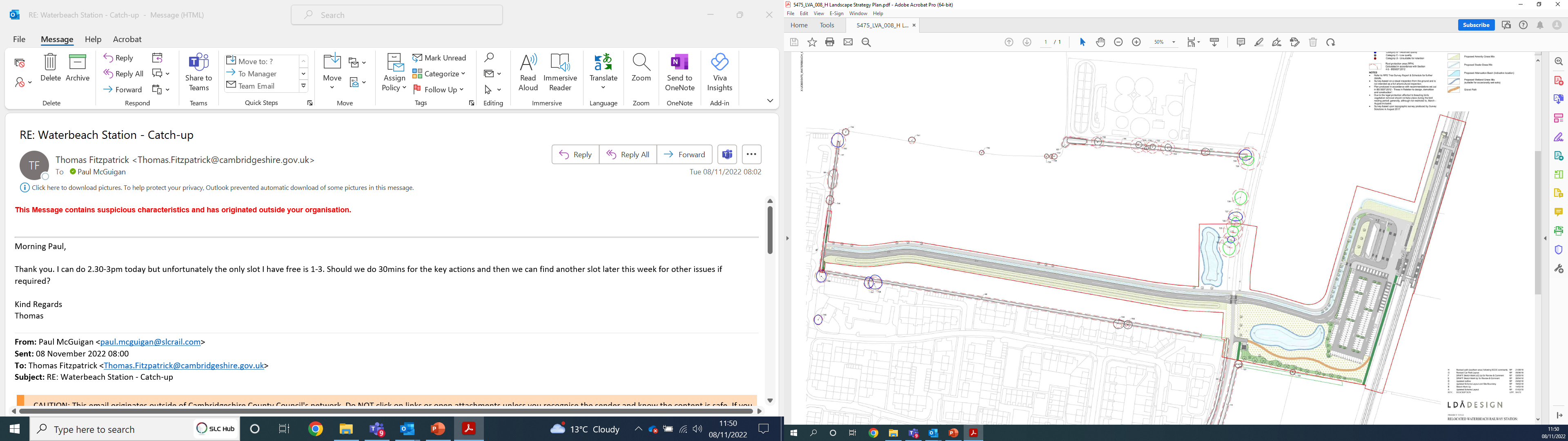 Programme (Phase 1)
Complete PACE ES4 in the Summer 2023.
Integrated schedule to be developed.
Railway Station to be open by first occupation (East Development).
Next Steps
Coordination of interfaces.
Produce integrated programme/ schedule.
Single option development – obtain Approval in Principle for the design.
Develop procurement strategy (Design & Build?).
Commence Station closure process.
Produce Final Business Case (FBC).
7
Thank you

Paul.mcguigan@slcrail.com
07884 653 604